What does connecting with others mean to you?
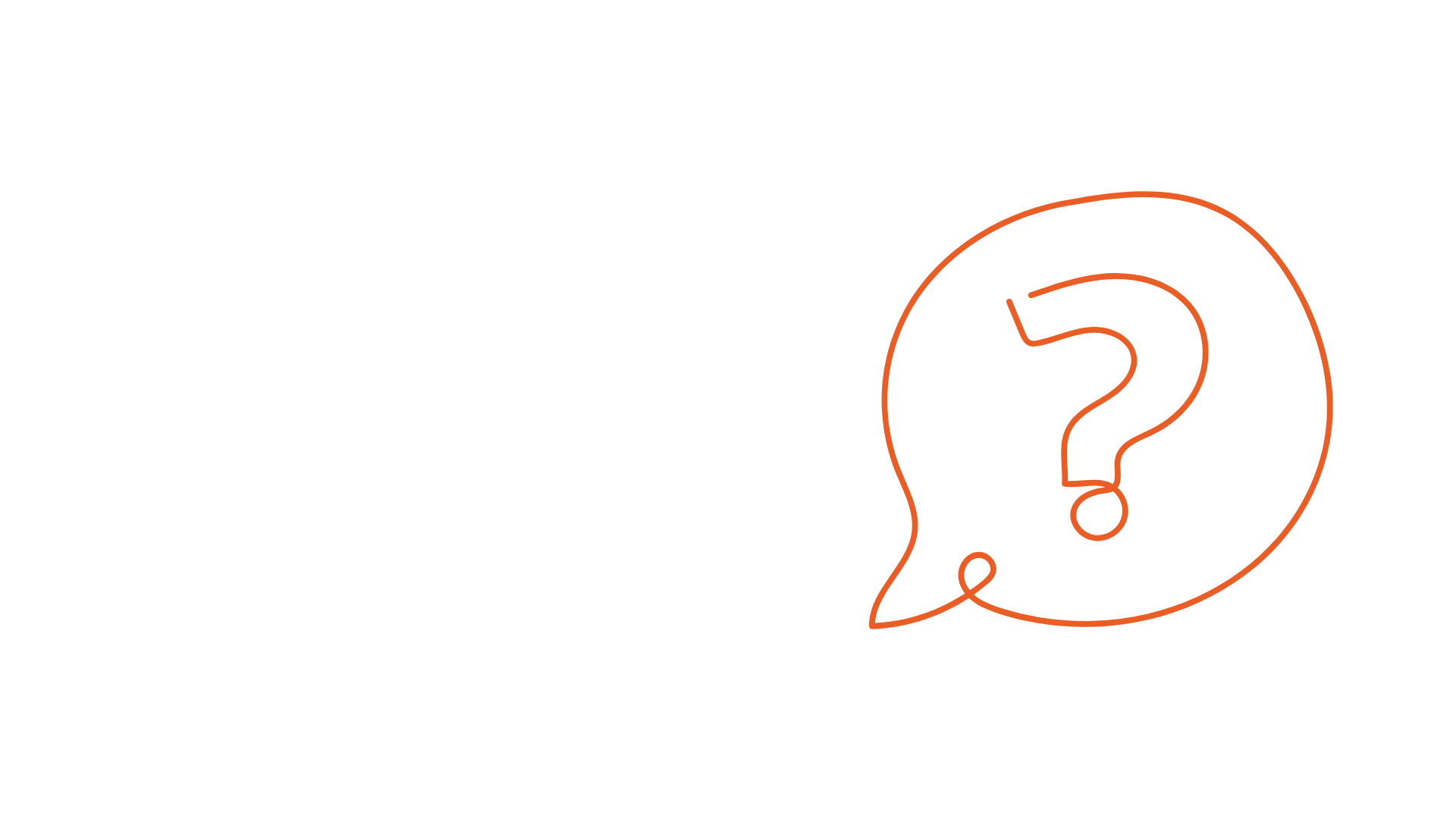 Who have you already connected with today?

How did you connect?
Together by Matt Goodfellow
Watch this video: https://youtu.be/bOsbofgusak.
Poet Matt Goodfellow reads his poem 'Together' as part of Children's Mental Health Week 2023. This poem is taken from the book 'The Same Inside', published by Macmillan.
Jazz Jenning
Louis Braille
Greta Thunberg
Malala Yousafzai
Anne Frank